Styret
Helse Midt-Norge RHF
Internrevisjon
Jørgen Midtlyng
Adm. Direktør
Jan Christian Dahle Frich
Helse Midt-Norge RHF
Helsefagavd.
Trude 
Basso
Tekn.avd.
Konst.: Gunn Fredriksen
Økonomiavd.
Konst. Reidun M. Rømo
Eieravd.
Konst.: Ole Magnus Nyheim
Komm.avd.
Eiliv 
Flakne
Org.avd.
Ingerid Gunnerød
eHelseHelseplattformen
Prosjekter
Portefølje-styring
Regnskap
Budsjett
Finans
Analyse
Controlling
Innkjøp og logistikk
Eiendom og
prosjekter
Eierstyring
Virksomhets-styring
Sikkerhet
Beredskap
Juridisk
Compliance
Administrasjon
Sekretariater
Regionalt brukerutvalg
Beredskap og sikkerhet
E-læring
KTV
Analyse Lederutv.
Spekter…
FIU
AudunRimehaug
PTA
RagnhildJohansen
Mediehåndtering
Medievakt
Medieovervåkning
Redaktøransvar
Internett
Intranett
Sosiale medier
Komm. i beredskap
Bilde og video
Prosjektstøtte...
SOSHA
Sunniva
Rognerud
PHV
TSB
Pasientreiser
Kvalitet og
pasientsikkerhet
Avt. Spes. PH
eHelse
Avt.spes. soma
Private h.tj.
Soma
Rehab
Bildediagn.
Teleradiologi
Samhandling
Prehospitale tjenester…
Forskning
Innovasjon
Utdanning
LIS
Samarbeidsfora og prosjekter både regionalt og nasjonalt
Styret
Helse Midt-Norge RHF
Internrevisjonen
Internrevisjonssjef
Jørgen Midtlyng
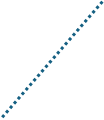 Adm. Direktør
Jan Christian Dahle Frich
Helse Midt-Norge RHF
Helsefagavd
Fagdirektør
Trude Basso
Tekn.avd.
Konst. Tekdirektør
Gunn Fredriksen
Eieravd.
Konst. Eierdirektør
Ole Magnus Nyheim
Org.avd
Org.direktør
Ingerid Gunnerød
Økonomiavd.
Konst. Økonomidir.
Reidun M. Rømo
Kommunikasjonsavd.
Komm.direktør
Eiliv flakne
FØR
Reidun Rømo
Juridisk seksjon
Dordi E. Flormælen
PTA
Ragnhild Johansen
SOSHA
Sunniva Rognerud
FIU
Audun Rimehaug
Analyse
Asgeir Winge
Sekretariater
Rita Bjørgan Holand
Innkjøp og logistikk
Randi Østbø
SSK
Venke Reiten
Eiendom
Lars Magnussen
HR
Trond Håvard Eidet